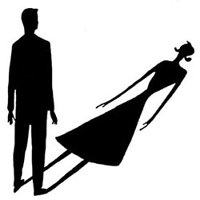 Лекция 3. История формирования гендерной психологии
1.История гендерной психологии.
2. Разработка идей в русле философии (от античных времен до конца XIX в.).
3. Формирование предмета и разделов гендерной психологии (конец XIX  начало XX в.).
4. «Фрейдовский период», связанный с именем 3. Фрейда и психоанализом (начало XX в. - 1930-е гг.).
5.Начало широких экспериментальных исследований и появление первых теорий (1950-1980-е гг.) по гендерной проблематике
6.Развитие современной гендерной психологии.
Сам термин «гендер» (социальный пол, пол как продукт культуры) появился сравнительно недавно (в 1975 г.), однако в науке до этого времени существовали разработки, идеи, которые относились к этой области психологии.
В истории гендерной психологии выделяют 5 этапов: 
1) разработка соответствующих идей в русле философии (от античных времен до конца XIX в.); 
2) формирование предмета и разделов гендерной психологии (конец XIX — начало XX в.); 
3) «фрейдовский период», связанный с именем 3. Фрейда и психоанализом (начало XX в. — 1930-е гг.); 
4) начало широких экспериментальных исследований и появление первых теорий (1950-1980-е гг.); 
5) бурное развитие гендерной психологии: всплеск экспериментальных исследований, теоретическое осмысление эмпирических фактов, адаптация известных методов и методик для изучения гендерной проблематики и создание специфических гендерных методик (с 1990-х гг. по настоящее время).
Античный период гендерных исследований начинается с  Платона и Аристотеля. 
Платон Афинский (427-347 гг. до и. э.) в своих трудах «Пир», «Государство». «Законы», «Тимей» и других ввел понятие андрогинов и высказал  идею равноправия полов (благодаря этому его называют первым античным «феминистом»,)
Платон использовал миф об андрогинах— существах, обладавших свойствами и женщин и мужчин. Зевс прогневался на людей за их смелость и непослушание и разделил их на две половины. Таким образом, мужчины и женщины — это две половинки единого человека, и только соединившись (когда полюбят друг друга), они могут обрести целостность.
Аристотель Стагирит (384-322 гг. до н. э.), в отличие от Платона, выглядит скорее «антифеминистом». Эти взгляды были свойственны его времени. 
Аристотель считал, что гармоничные отношения в обществе возможны? только если население будет достаточно малочисленным. 
Поэтому необходимо его регулировать: 
а) с помощью запрета мужчине иметь детей до 37 лет, а женщине — до 18 лет 
б) путем умерщвления больных детей (и это следует узаконить): 
в) установлением для каждой семьи нормы того, сколько детей она может иметь.
Взаимоотношения жены и мужа, по мнению Аристотеля, должны быть отношениями рабы и господина. 
В сексуальных отношениях, так же как и во всем остальном? следует придерживаться этического принципа арете («середины между двумя пороками»): самообладание — это середина между распущенностью и бесчувственной тупостью. 
Единственный смысл разделения полов — рождение детей, а назначение женщины — вынашивание потомства и ведение хозяйства. 
В семье у мужа и жены разные обязанности, и они не вмешиваются в дела друг друга.
 Различны нормы поведения для мужчин и женщин: то, что для женщины является добродетелью (к примеру, молчание), для мужчины — нет, и наоборот.
Мужчина и женщина — не равные существа. 
Женщина дает ребенку тело, мужчина — душу, душа лучше и божественнее тела. 
Мужчина — норма, женщина — отклонение от нее. 
Мужчина выше, женщина ниже по своей природе.
Мужчина властвует, женщина подчиняется.
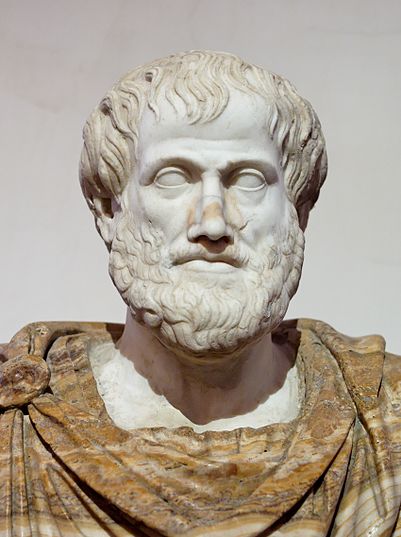 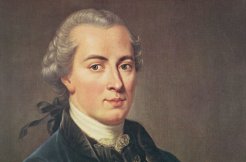 Иммануил Кант (1724-1804) разделял мужчин и женщин, во-первых, по характеру участия в политической жизни и, во-вторых, по характеристикам личности и поведения. 
Мужчинам свойственно активное гражданство (участие в принятии политических решений, независимость суждений), а женщинам — пассивное (объект управления). 
Некоторые качества женщины связаны с рождением детей (она боязлива, слаба), другие — с ее ролью облагораживания общества (благонравна, красноречива, рассудительна, с выразительным лицом). 
Гендерные стереотипы, высказанные Кантом, оказались очень живучи: и сегодня распространено мнение о том, что женщины не способны принимать политические решения, и о том, что их свойства связаны с биологическим и культурным предназначением.
Третий этап — «психоаналитический» (начало XX в. — 1930-е гг.). 
Начало третьего этапа ознаменовалось деятельностью Зигмунда Фрейда.
Самого Фрейда очень трудно отнести к «гендерным психологам».
 Он написал работу «Психология женщины» (1933), статью «Женственность» и другие очерки о развитии женщины, разработал представление о нарциссизме у мужчин и женщин и об их сексуальных переживаниях (работы «Об унижении любовной жизни», «Об особом типе "выбора объекта" у мужчины» и др.). 
Однако и редкие его высказывания о женщинах были возведены в ранг непреложных истин. А влияние самого Фрейда как на психологию, так и на всю культуру было столь велико, что на многие годы его взгляды сформировали стереотипное представление о женщине, которое не подвергалось сомнению.  
Первая критика Фрейда была предпринята еще в начале XX в. Шарлотта Перкинс Гилман назвала его взгляды «возрождением фаллического культа».
Позднее, в середине 1920-х гг., эта критика прозвучала из уст ученицы Фрейда — Карен Хорни.
Она отметила, что идеи о женщинах выросли из маскулинного нарциссизма.
Отвергнув тезис Фрейда о том, что « зависть к пенису» играет критическую роль в развитии женщины, она возразила, что, напротив, мужчины страдают от того, что не могут рожать — т. е. от «зависти к матке».
Клара Томпсон остроумно заметила, что взгляды мужчин объясняются их обладанием властью, и если бы мы жили в матриархальном обществе, то символом власти была бы грудь, а не пенис.
Четвертый период (1960-1980-е гг.) — начало широких экспериментальны исследований и появление первых теорий.
Возобновление исследований снова связывают с активизацией феминизма.
Среди авторов многочисленных работ данного периода можно выделить пять женщин: Мартину Хорнер, Элеонор Маккоби, Сандру Бэм, Нэнси Ходоров и Кэрол Гиллиган. 
Элеонор Маккоби —опубликовала несколько обобщающих монографий. Ее книга «Психология половых различий» является наиболее цитируемой во всем мире публикацией по гендерной психологии. 
Маккоби употребляет термин «гендер» наряду с термином «пол».
Пятый период (с 1990-е гг. по настоящее время) характеризуется бурным развитием гендерной психологии. 
Признаками расцвета этой области служат новый всплеск экспериментальных исследований, теоретическое осмысление эмпирических фактов, начало кросс-культурных исследований во всем мире, адаптирование известных методов и методик для изучения гендерной проблематики и создание специфических гендерных методик.
На новом этапе ученые приступили к более тонкому освоению гендерной проблематики. 
Стали известны области, в которых наиболее часто обнаруживаются половые различия (в частности, превосходство мужчин по зрительно-пространственным способностям). 
Их проверяют в разных культурах. 
Идет поиск причин, объясняющих эмпирические факты. 
Исследования стали тщательнее планироваться. 
Обнаружена масса методик, которые оказались чувствительными к изучению мужчин и женщин. 
Появились изменения и в организационном плане: к примеру, психологические департаменты не могут сдать ежегодный отчет, если в него не включены данные о проведении гендерных исследований.
 Таким образом, наконец-то стала учитываться «вторая половина человеческого опыта» — женская.